Panel Discussion TopicDESIGN UNDER UNCERTAINTY from variability to model-form uncertainty and design validation
Nozomu KOGISO
Department of Aerospace Engineering
Osaka Prefecture University, Japan
State-of-the-Art (SOTA) Panel Discussion, WCSMO-11
7-12, June, 2015, Sydney, Australia
2015/6/11
SOTA, WCSMO-11
1
Acknowledgement
I express my thanks to Prof. Shinji Nishiwaki and  Prof. Kazuhiro Izui in Kyoto University, Japan for valuable comments and suggestions.
2015/6/11
SOTA, WCSMO-11
2
Contents
Background
Recent history about “Optimization under Uncertainty” 
Problems for “Optimization under Uncertainty”
WCSMO-11 Statistics
Physical (aleatory) Uncertainty
Information (epistemic) Uncertainty 
For next step
“Optimization under Uncertainty”
2015/6/11
SOTA, WCSMO-11
3
Some Aspects on Optimization
Topology optimization introduces the optimization method to conceptual design stage and to many engineering fields.
New Paradigm
Evolutional or stochastic methods make it possible to solve difficult problems such as NP-hard, multimodal, or combinatorial problems.
New Optimization Algorithms
Approximation by surrogates or meta-models makes it possible to solve a large-scale optimization design problem.
Computationally Efficient Method
Real design problem in many engineering field such as architecture, mechanical, automotive, civil, aerospace and marine engineering, composite and nano-materials, .....
Applications
2015/6/11
SOTA, WCSMO-11
4
Short History of RBDO
Reliability-Based Design Optimization
1995
2000
2005
2010
2015
WCSMO-1
WCSMO-11
PMA
FORM
Topology Opt. w Uncertainty
Improve 
convergence
‘78
Double-loop app.
SORA
Physical uncertainty
SLSV
Decoupled 
Single-loop
app.
Integration
Accurate reliability analysis
Development of computational statistics
Uncertainty quantification
Uncertainty propagation
Lack of information
ASME V&V
2015/6/11
SOTA, WCSMO-11
5
Flow in my understanding
Everybody knows the importance of considering uncertainty
BUT, not satisfied with RBDO result.
No easy-to-follow results like “Mitchell Truss”
Not clear how reliable the RBDO result is? 
Not clear how to determine the input uncertain values?
Integration
  To make valuable
	design target 
	design process
Epistemic uncertainty
Accurate Estimation of
Random parameter itself 
Confidence region
Bayesian Updating
2015/6/11
SOTA, WCSMO-11
6
[Speaker Notes: It is difficult for engineer to make a decision using RBDO results. It means engineer does not understand how reliable the result is. 
It is very irony situation. 
Then, the researcher struggle the problem using mathematics, probabilistic and statistics.
IT shows the accurate estimation of the random parameter itself. In addition, the parameter itself has uncertainty. 
So, the confidence level  is estimated with high accuracy. 

Now, the approach is almost successful, as many presentations 

But still connecting to design process is not yet established.]
Graphical example
Epistemic uncertainty
RBDO
Feasible region
Confidence interval of RBDO
If variation of input variable  has epistemic uncertainty, the optimum result also has uncertainty. 
Likelihood of RBDO will be described by using “confidence interval” or some statistical index.
Deterministic optimum
2015/6/11
SOTA, WCSMO-11
7
Design with Uncertainty
Two aspects
Aleatory uncertainty
Epistemic uncertainty
Physical uncertainty
Lack of information
Model uncertainty
To minimize effect on performance
Reliability-based design
Robust design
To identify error sources for minimizing unknown uncertainty
Uncertainty quantification
Uncertainty propagation
Valuable for design target
Valuable for design process
2015/6/11
SOTA, WCSMO-11
8
[Speaker Notes: Even if uncertain parameter is estimated accurately, the performance of design target will not be improved. 
But the decision making process will be improved.]
WCSMO-11 Statistics
Uncertainty related papers   42 / 343  ~ 13 %
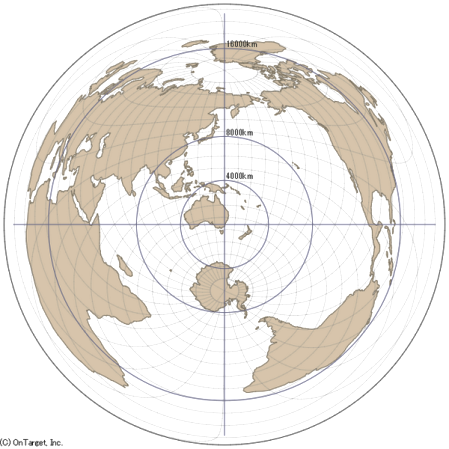 Countries
Asia 29   (China 10, Korea 12, Japan 5, India 1, Taiwan 1)
Australia 4 
United States 6
Europe  3  (France 2, Sweden 1)
2015/6/11
SOTA, WCSMO-11
9
[Speaker Notes: Cancel  Japan 1  (Monday)]
Related Topics 1/2
Physical Uncertainty (aleatory)
Robust Topology Optimization
Uncertainty in load condition, geometry, material property
Application (in almost cases, surrogate model is used such as Kriging, SVM, ANN) 
Medical eng., automotive struct., sounding rocket, small satellite, electronic device (Battery, LCD), offshore and deep-sea struct., photonic struct., Pyrotechnical device, SMA, Welded structure
Efficient Method and applications
eSORM (Enhanced second-order reliability method)
SOMUA (Sequential optimization and mixed uncertainty analysis)
EGTRA (Ensemble of gradient-based transformed reliability analyses)
2015/6/11
SOTA, WCSMO-11
10
[Speaker Notes: Model calibration]
Related Topics 2/2
Lack of information (epistemic)
Accurate uncertain parameter estimation, model calibration, FE model updating, Data updating from experiment and operation 
Estimate confidence level of uncertain parameter from small data
Confidence bounds,  Model calibration, Probability interval
Computational Statistic Methods  (Bayesian Updating, MCMC, Akaike information criteria )
Evidence theory, Parameter Updating
Application 
Consider both epistemic and aleatory uncertainties.
2015/6/11
SOTA, WCSMO-11
11
[Speaker Notes: Model calibration]
Key
“Optimum design with uncertainty” for accountability of designed system
What kind of design problems should be formulated along with design process ?
Uncertainty
Optimization
Physics
How accurate uncertainty estimation is required along with design process?
Conceptual
Primary
Detail
epistemic (information) 
uncertainty
Aleatory (physical) 
uncertainty
2015/6/11
SOTA, WCSMO-11
12
Future problems
Integration of physical and uncertainty analyses to estimate performance uncertainty (uncertainty propagation)  accurately and efficiently
As higher accuracy is required for the physical analysis, uncertainty parameter must  estimate with higher accuracy.
Integration of physics and uncertainty. (e.g. redundancy analysis)
Computational efficient method (even if sensitivity is approximated by FDM)
Parameter updating using experiment or even in-service 
Application of big data analysis to optimization process
Trade-off analysis to Identify effects of uncertain parameter accuracy on the optimization results
Integration of multiobjective optimization to show “trade-off”
WHAT kind of effects and HOW large effects the optimum design has.
2015/6/11
SOTA, WCSMO-11
13
References
Yao, W., et al.: Review of Uncertainty-Based Multidisciplinary Design Optimization Methods for Aerospace Vehicles, Progress in Aerospace Sciences, 47 (2011), 450-479.
With 366 references

Sankararaman, S. and Mahadevan, S.: Model Validation under Epistemic Uncertainty, Reliability Engineering and System Safety, 96 (2011), 1232-1241. 

Roy, C. J., and Oberkampf, W. L.: A Comprehensive Framework for Verification, Validation, and Uncertainty, Computer Methods in Applied Mechanics and Engineering, 200 (2011), 2131-2144.
2015/6/11
SOTA, WCSMO-11
14
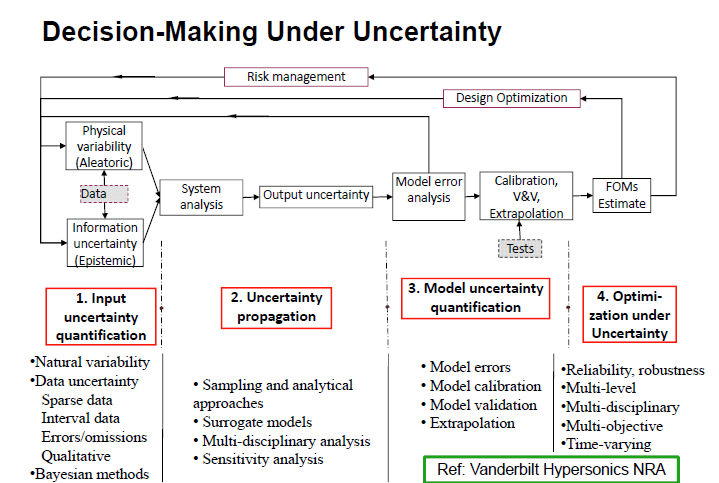 Prof. S. Mahadevan (Vanderbilt University), Reliability/Robust Based Design Optimization, Panel Session, WCSMO9, 2011
2015/6/11
SOTA, WCSMO-11
15